货运系统操作手册
前言：
1、文档适合系统中[物流承运商]账户阅读；
2、[物流承运商]仅可见本人承运数据；
3、文档所有数据均来至测试环境；
首页
•当天新增发运数统计
•即将自动到货统计
•当前登录账号
•菜单折叠/展开
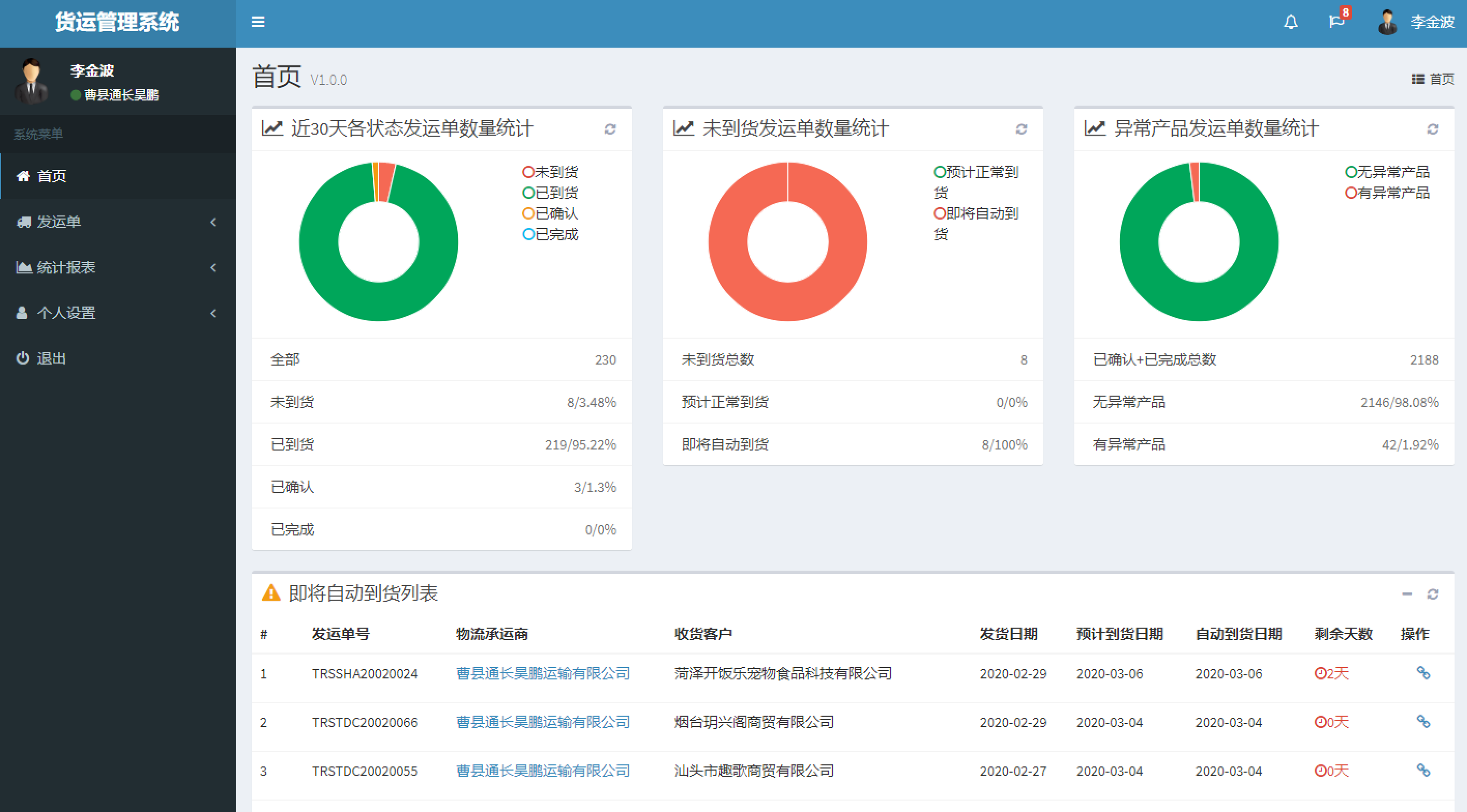 •系统菜单
发运单
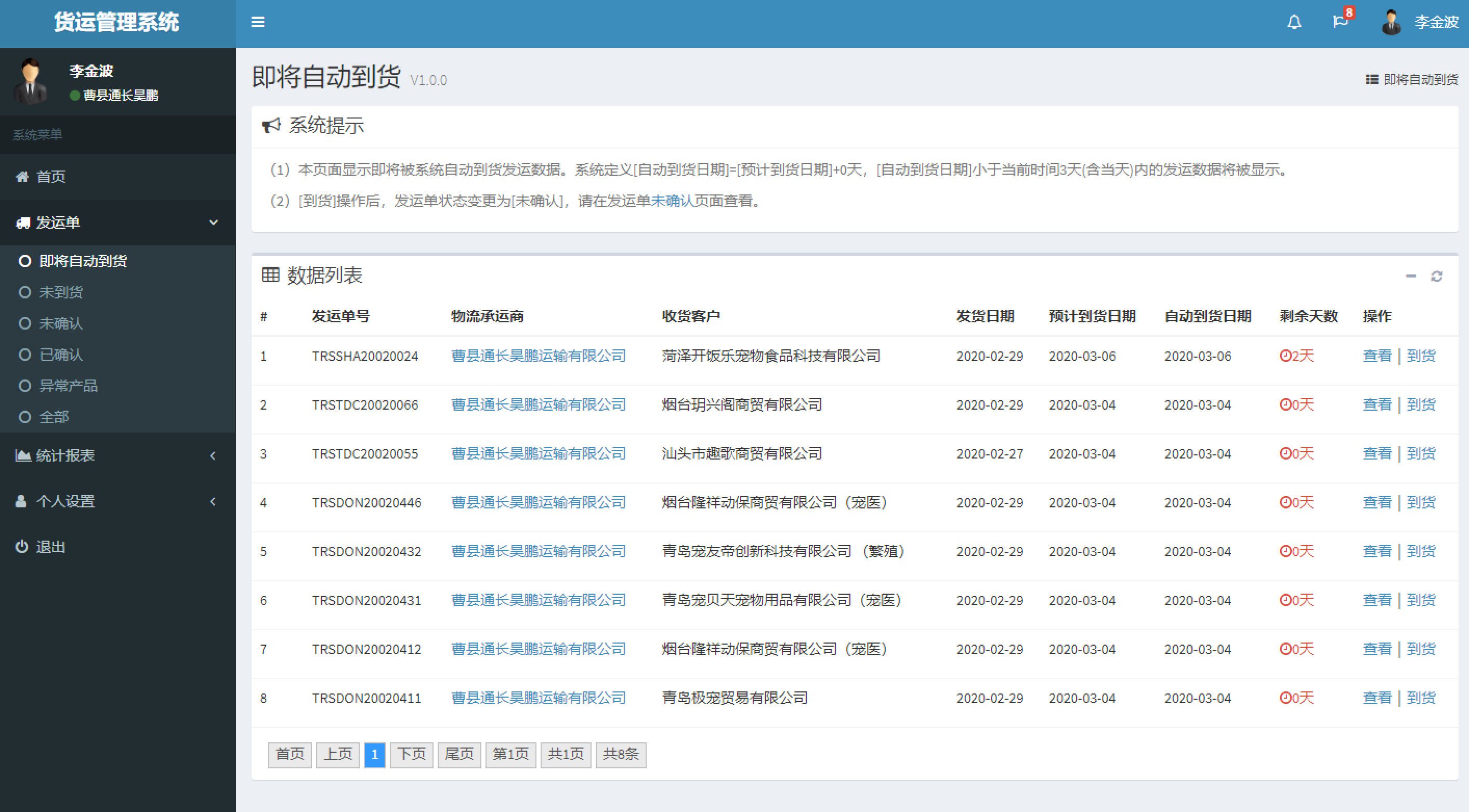 •页面功能详细描述
•数据列表最小化、数据刷新
•查看发运单
•发运单到货
未确认发运单-确认
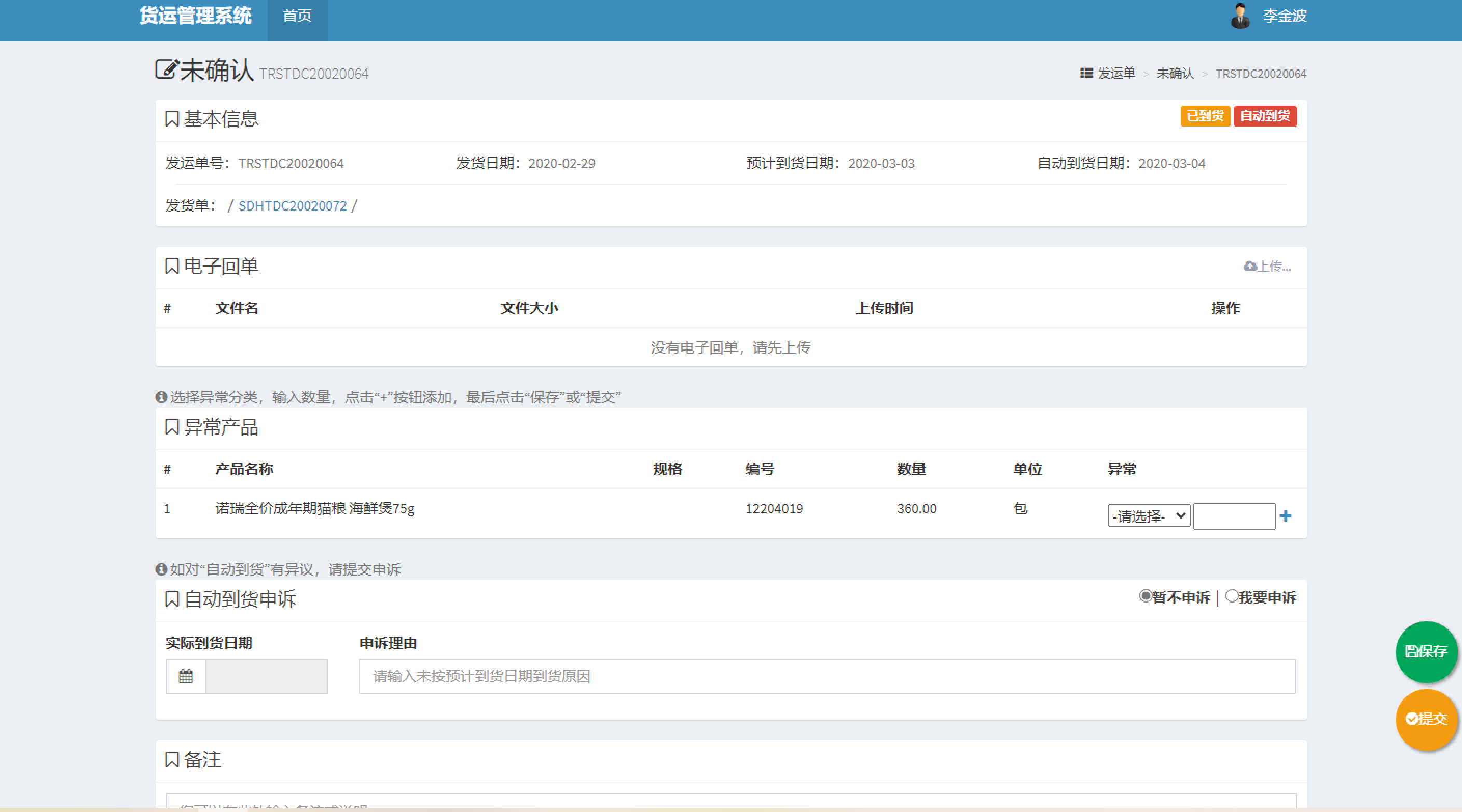 •上传电子回单
•维护异常产品数据
•系统延时到货时，支持申诉
•保存：可多次编辑
•提交：提交后不可再次编辑，[公司账号]可见
已确认发运单
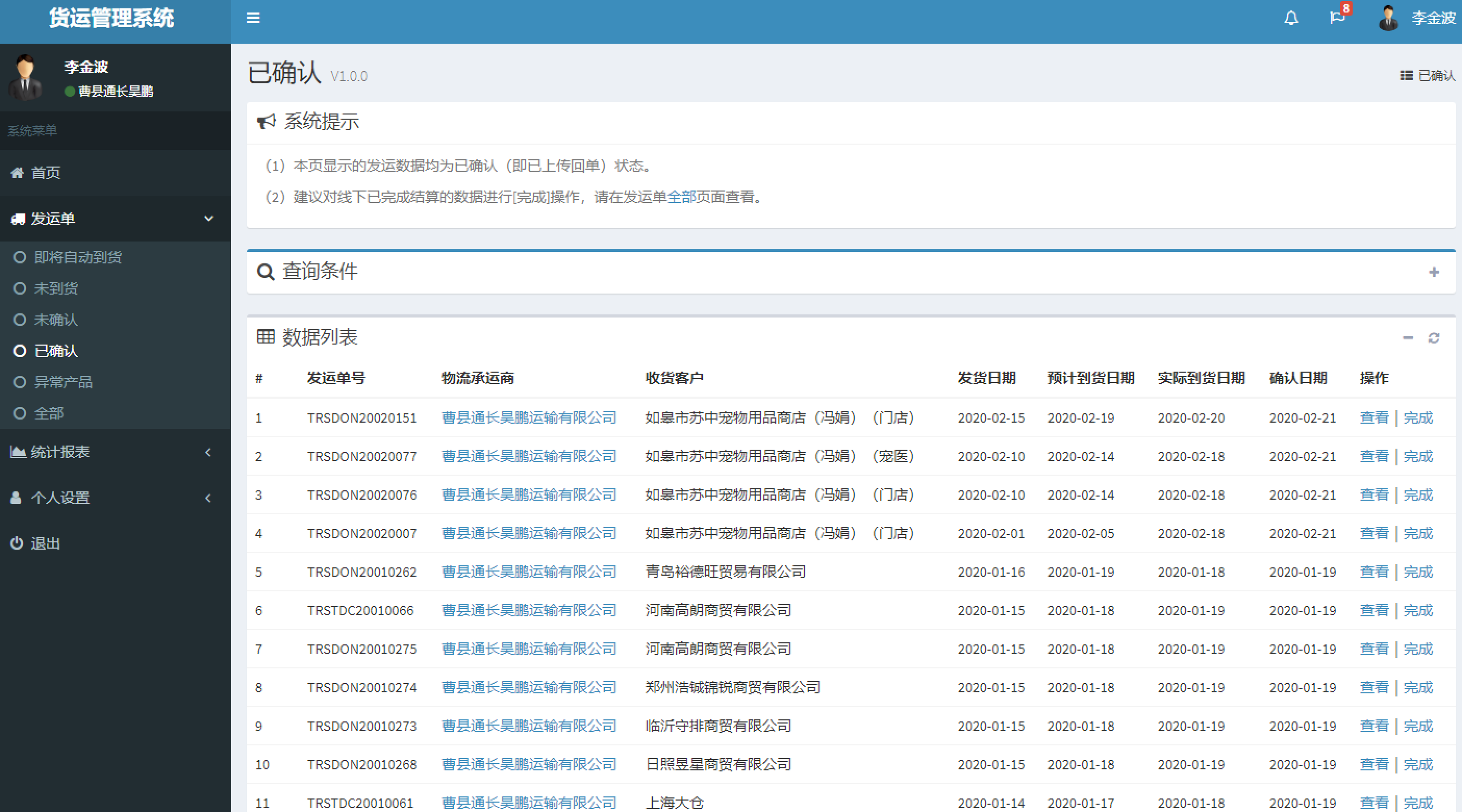 查看发运单
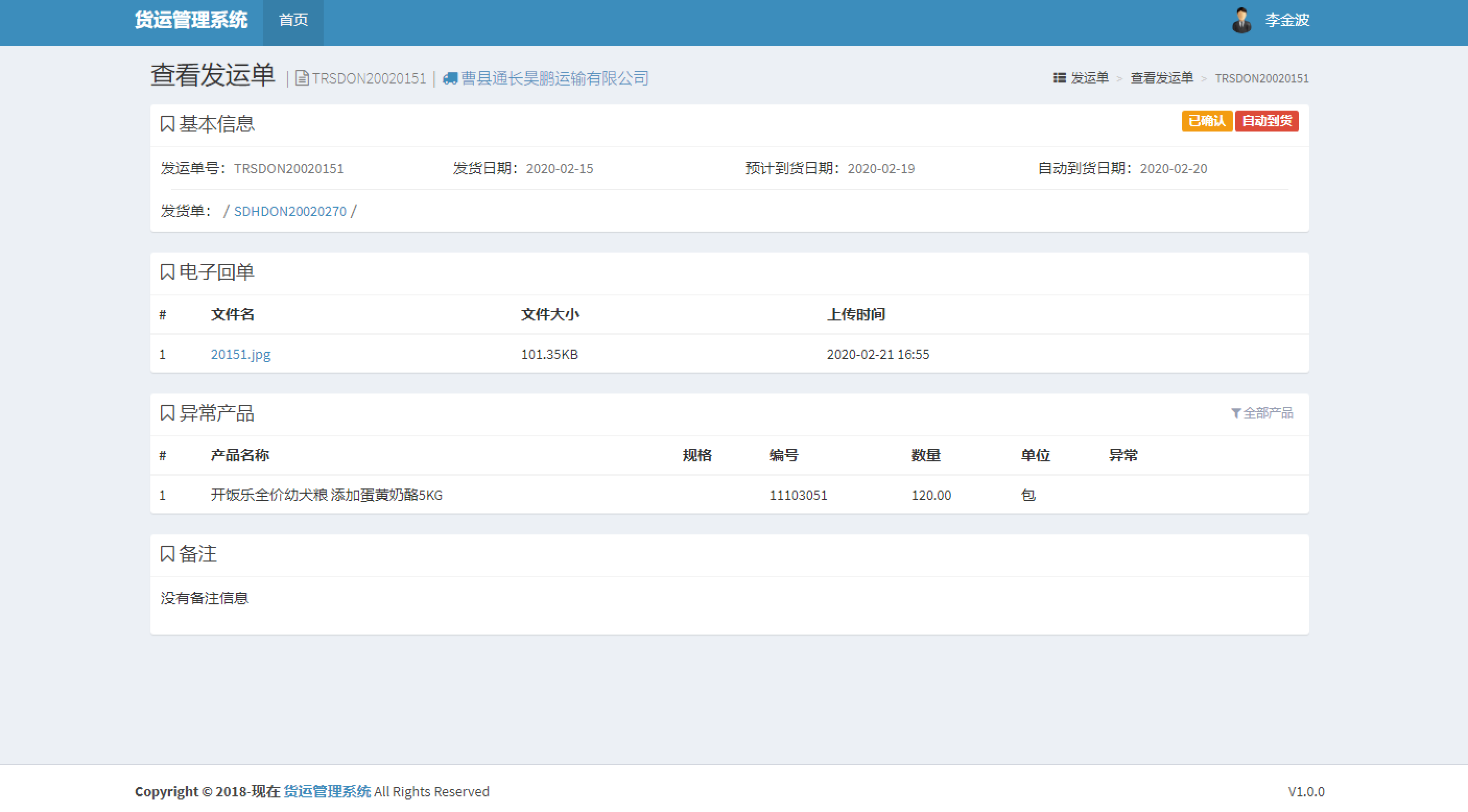 •查看发运单
•查看发货单
统计报表
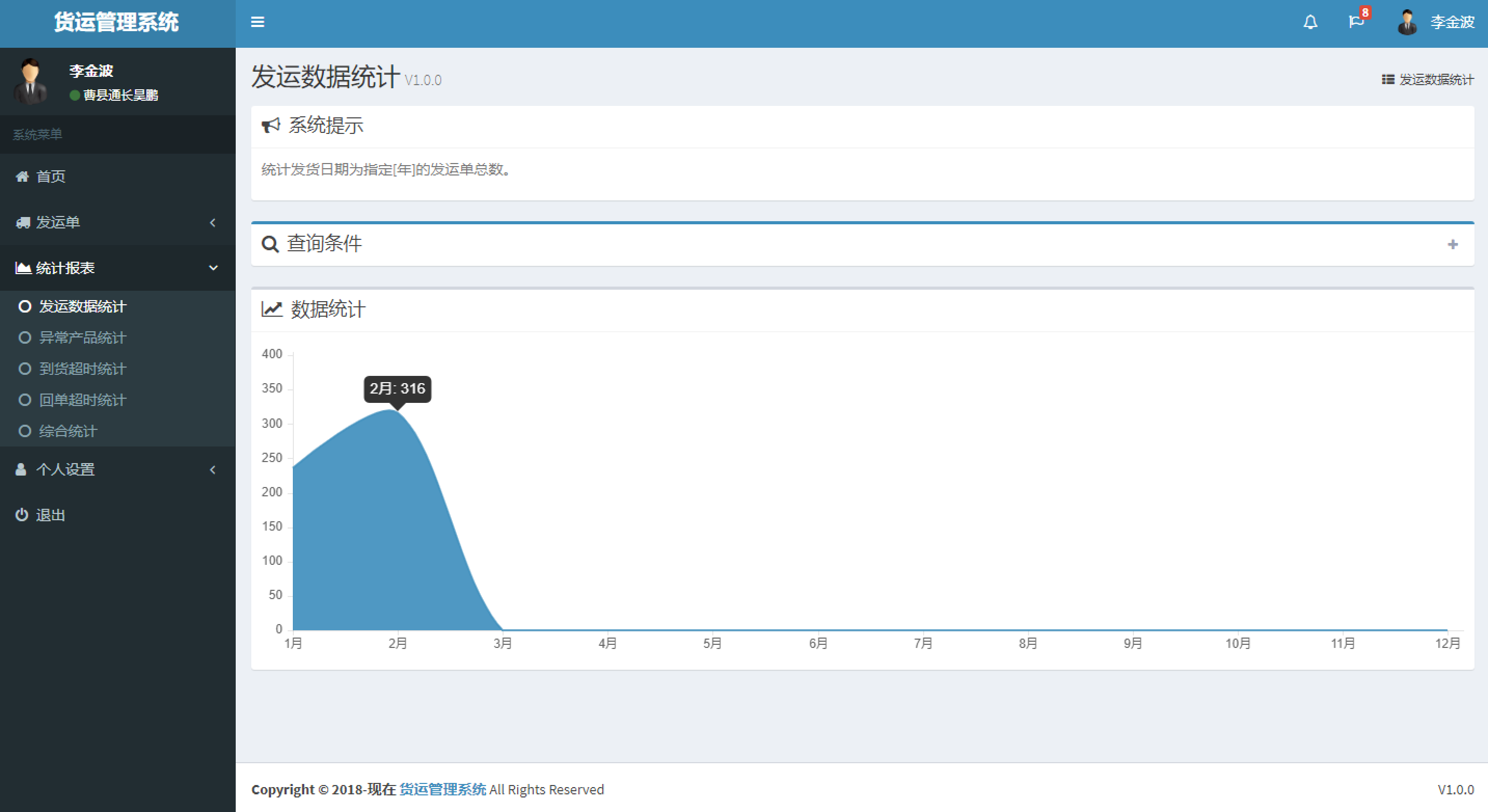 统计报表
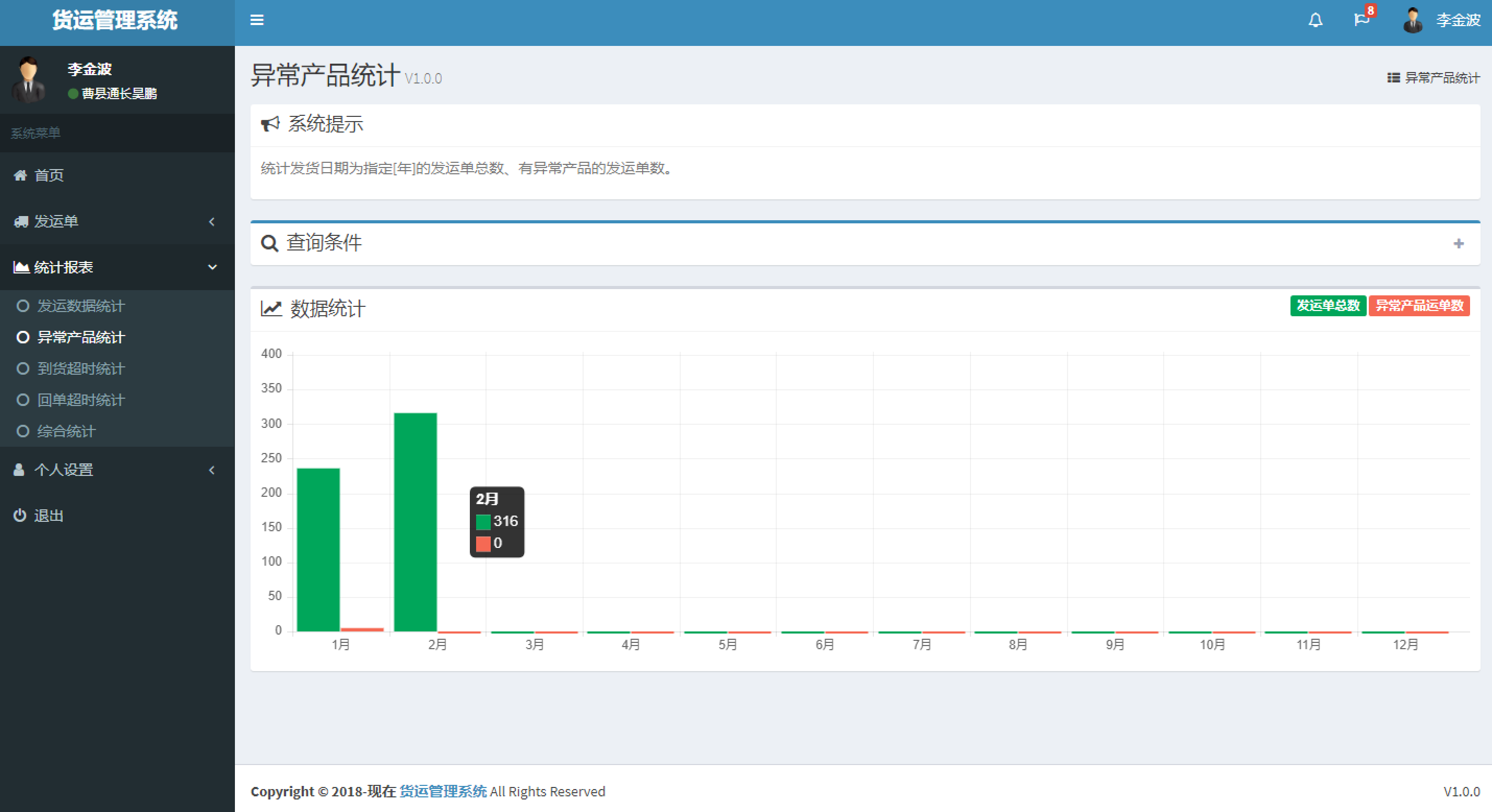 统计报表
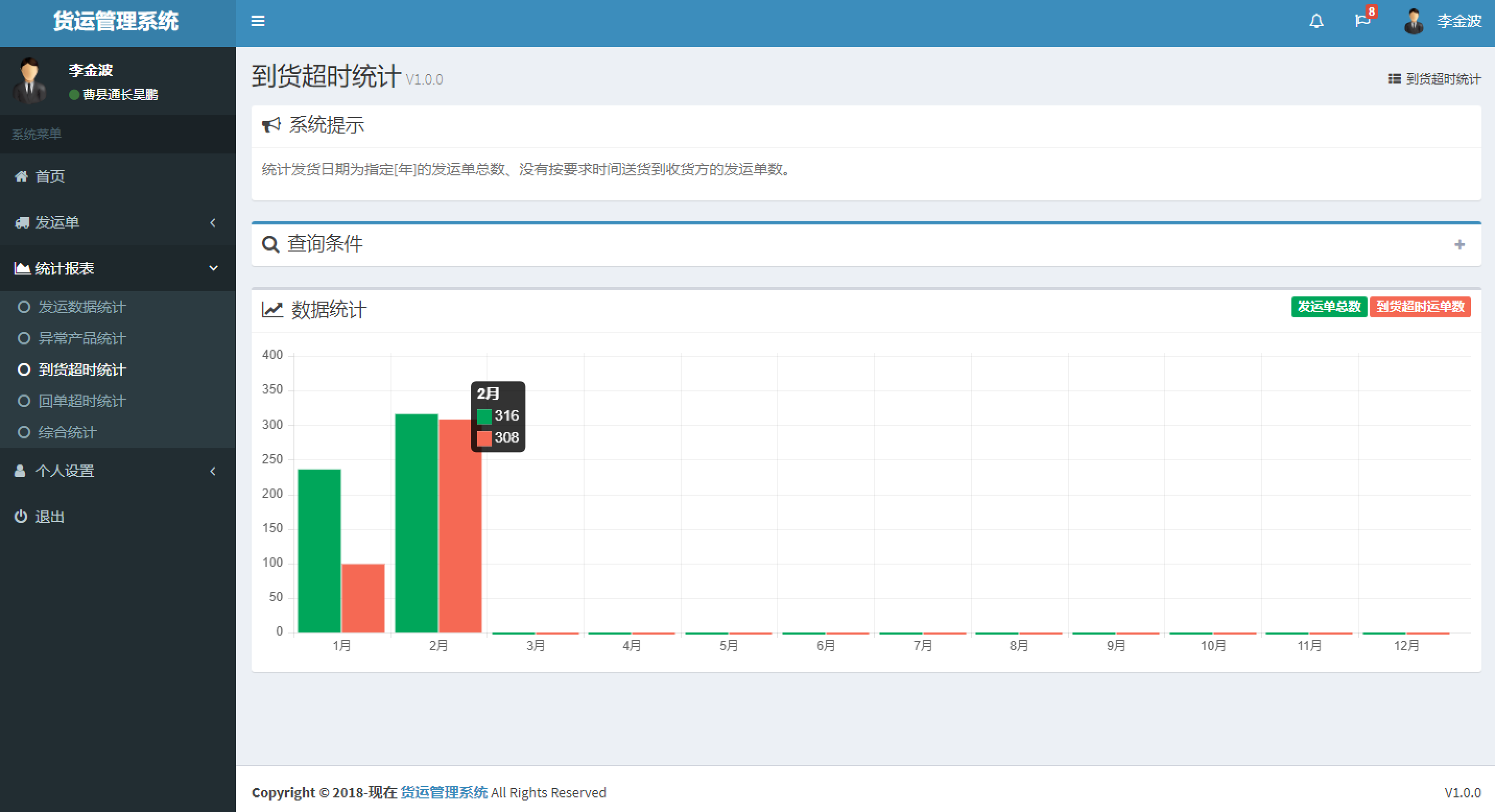 统计报表
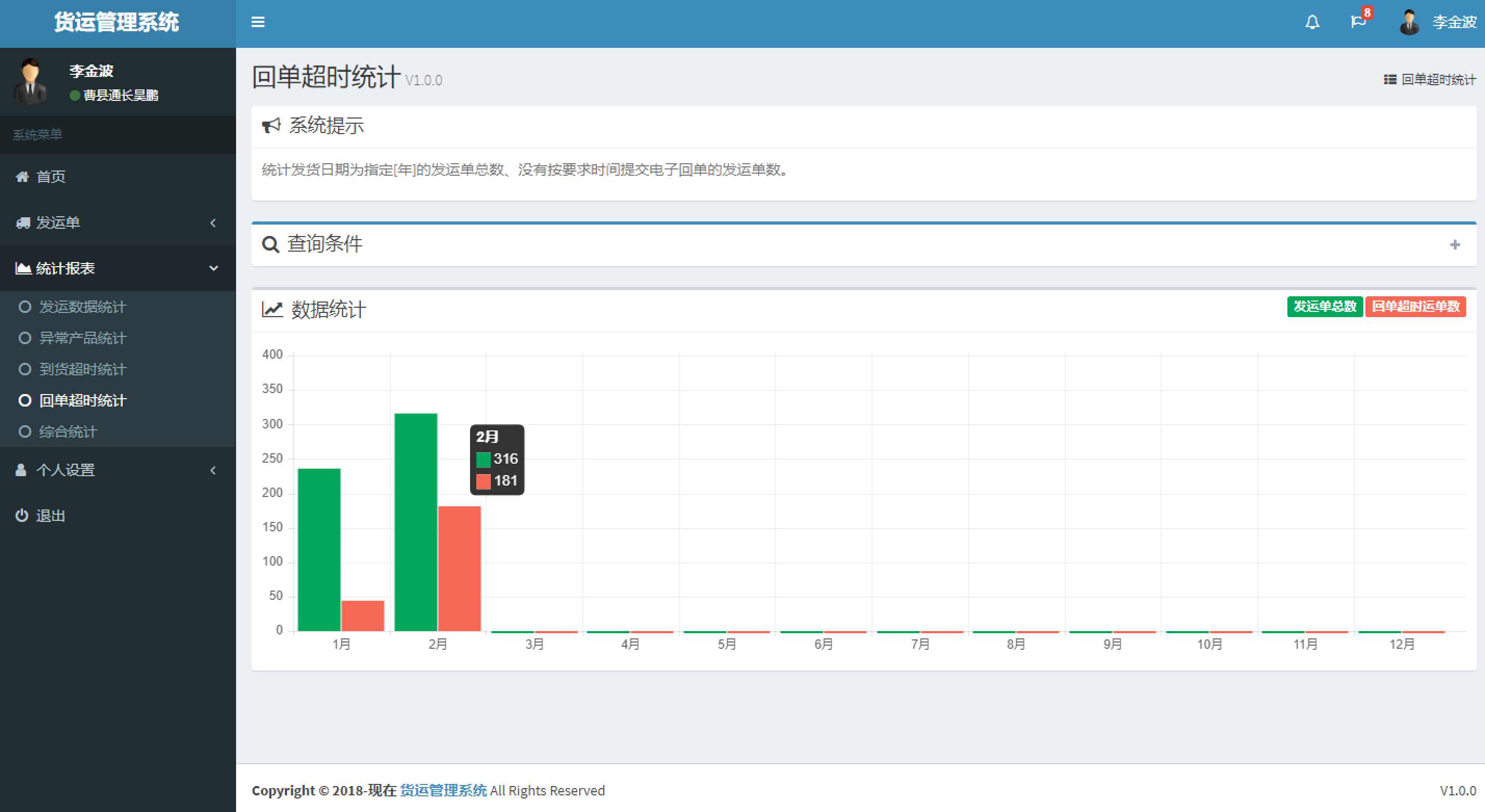 统计报表
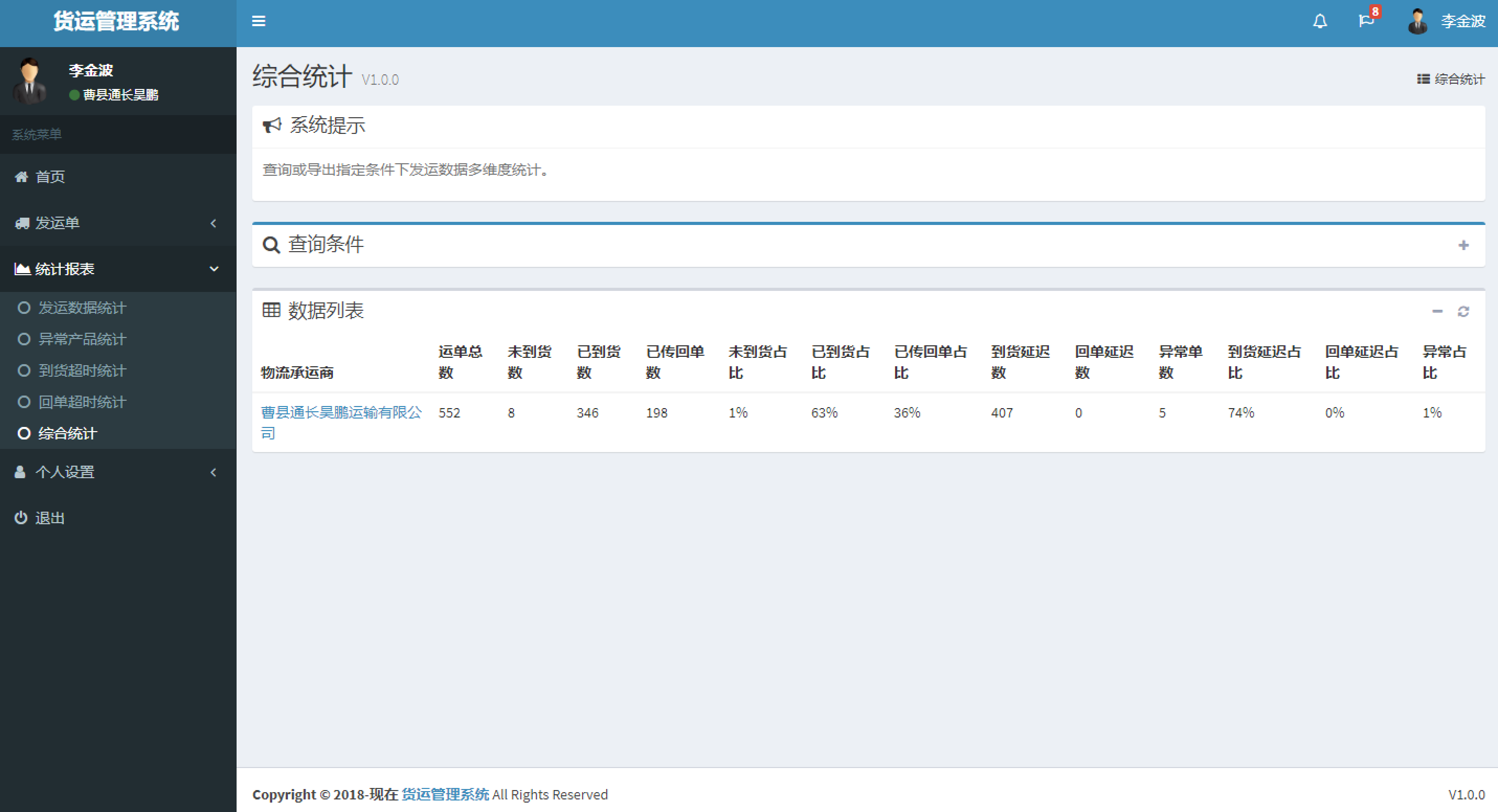 个人设置
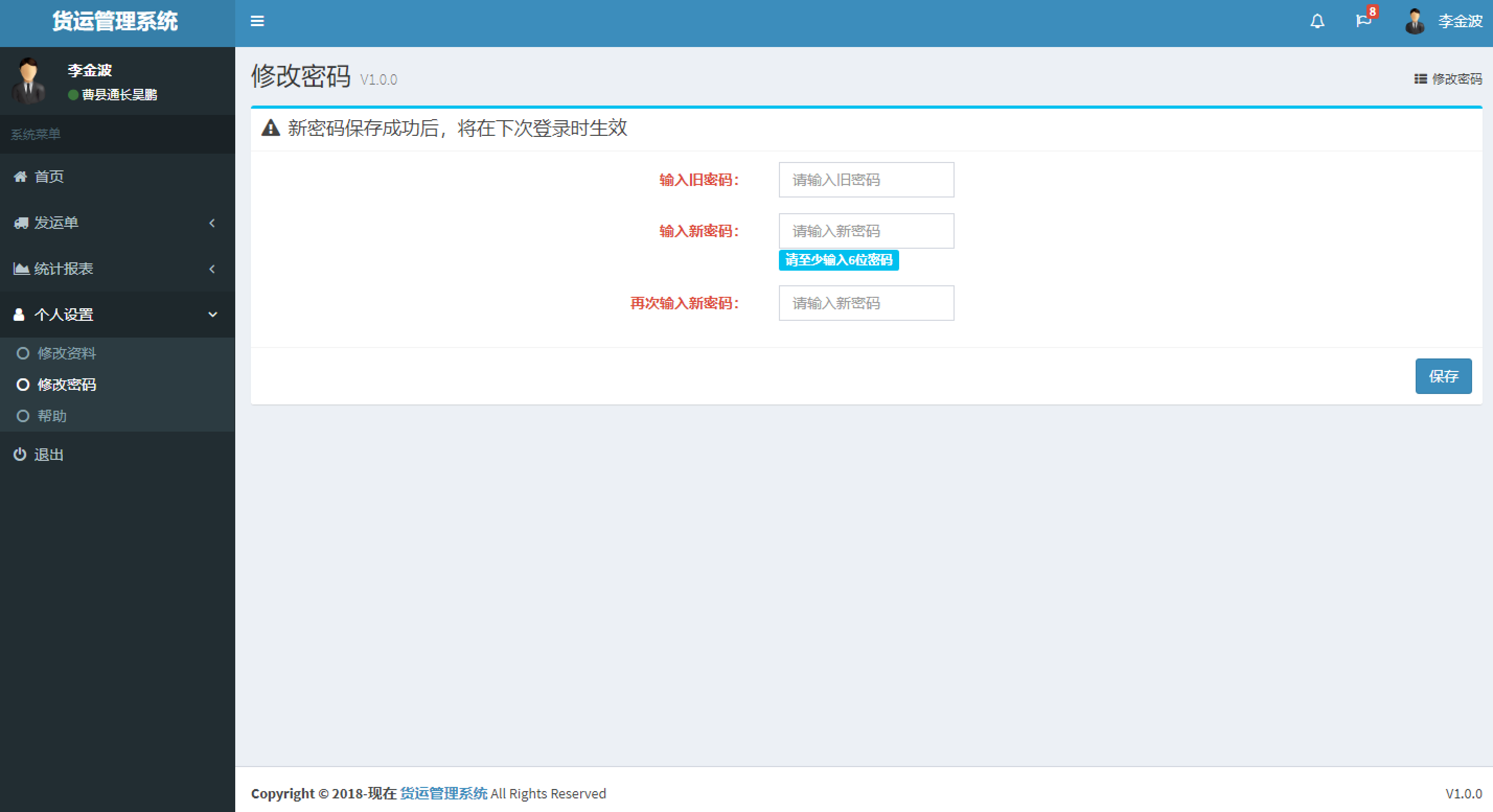 移动端
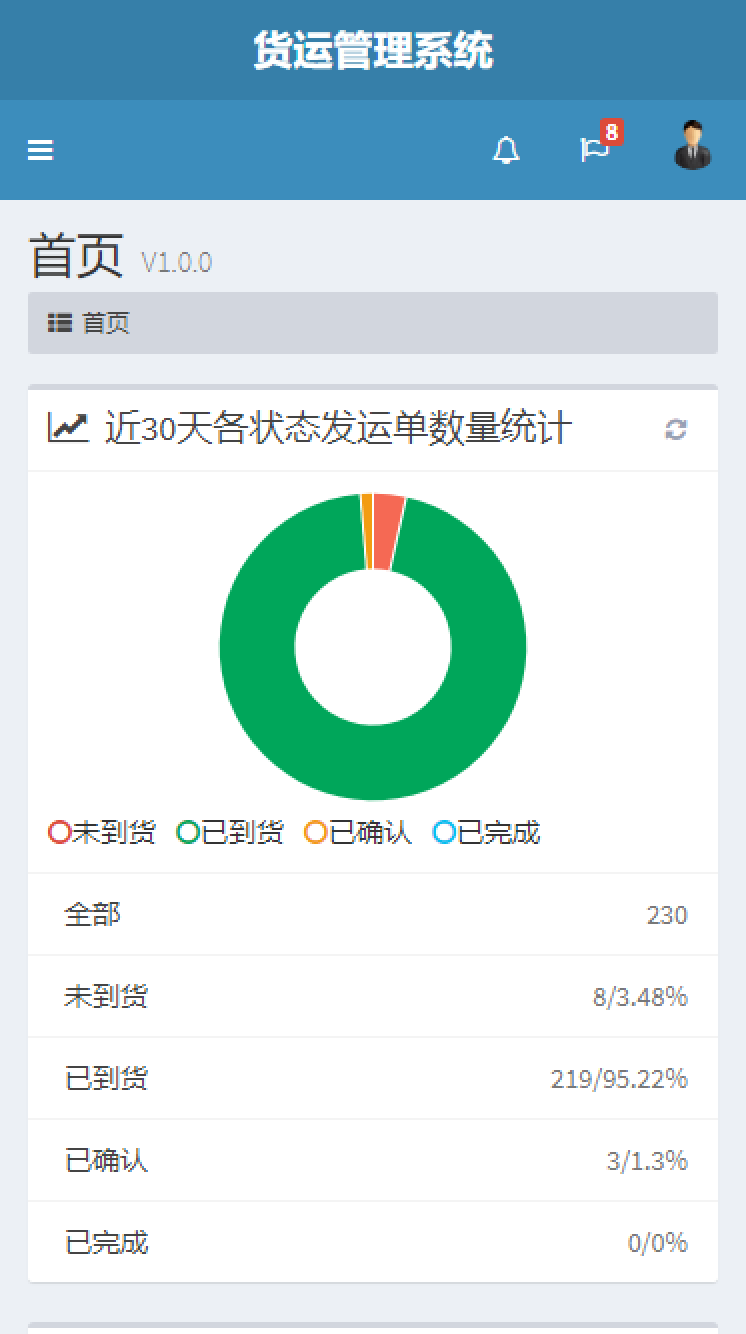